Dimensional Analysis
What’s the Rule?
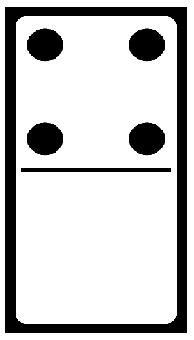 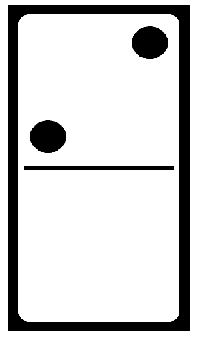 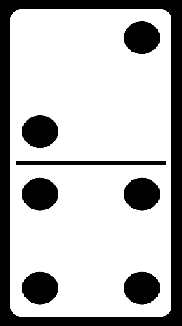 What’s the Rule?
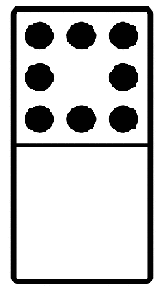 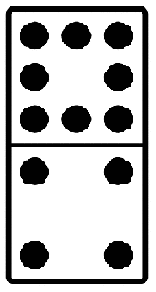 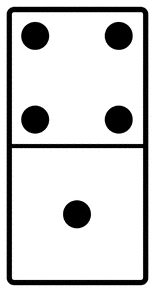 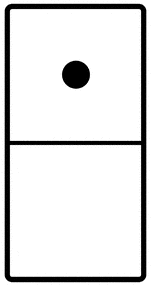 What’s the Rule?
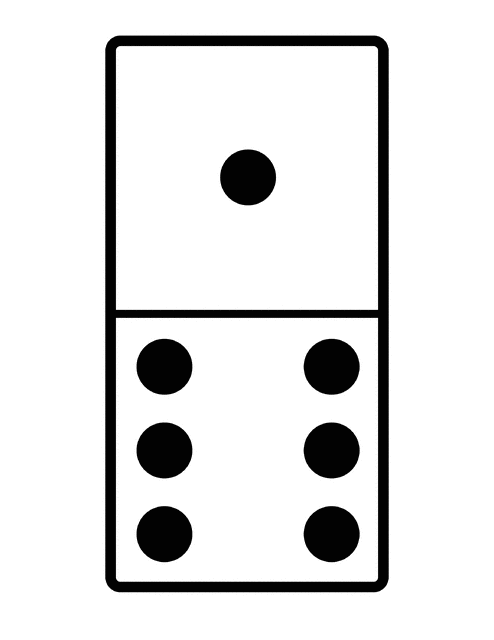 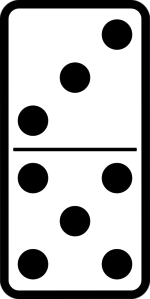 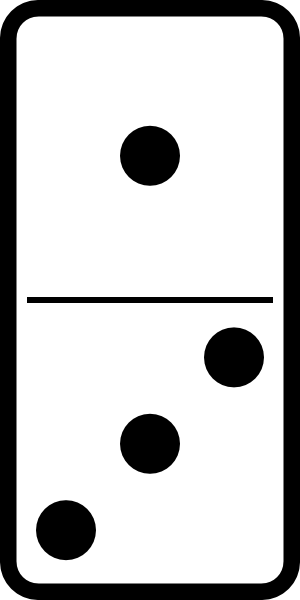 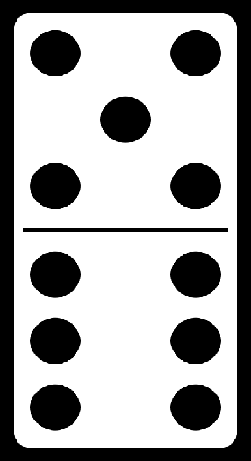 Unit Conversion Factor
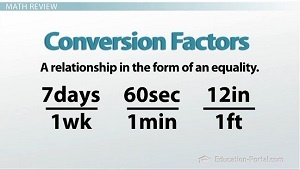 To solve a dimensional analysis problem you want to choose a unit conversion factor that…
Introduces the unit you want in the answer

Cancels out the original unit so that the one you want is all that is left.
“Canceling out” Words
Practice: Choose the appropriate conversion factor.
Inches to feet
Minutes to hours
Meters to centimeters
Metric Conversions
Examples
One bag of apples weighs 64 ounces.  How many pounds does it weigh?
Darren drank 2 liters of water.  How many milliliters of water did he drink?
Convert 80 miles per hour to feet per hour.
Convert 63,360 feet per hour to miles per hour.
D.A. Activity #1
D.A. Activity #2
Convert 97.0 miles to km.
Convert 86 µL to L.
Convert 980 cm to Mm.
1. Convert 97.0 miles to km.
97.0 mi		1.609 km	= 156.073  156 km
			    1 mi
2. Convert 86 µL to L.
86 µL			1 L		= 0.000086 L
			    106 µL
3. Convert 980 cm to Mm.		whatttttt
980 cm	     1 m	    10-6 Mm	=  0.0000098 Mm
		   102 cm		1 m
980 cm	   10-6 Mm	=  0.0000098 Mm
		   102 cm
A little bit harder now…
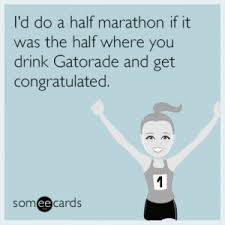 Sheila ran a half-marathon (13.1 miles).  She wants to know how many centimeters she ran.
Convert 13.1 miles to cm.
13.1 mi	   1.609 km	1 m		102 cm   =  2110000 cm	   		1 mi		10-3 km	    1 m
Mark drank 7.6 ounces of gatorade.  He wants to know how many nanoliters he drank. (there are 128 oz in one gallon).
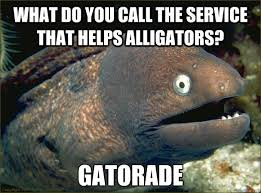 Convert 7.6 ounces to nL.
7.6 oz	   1 gal	      1 L		109 nL   =  2.2 x 108 nL		 	 128 oz	    0.264 gal	    1 L